Watermelon
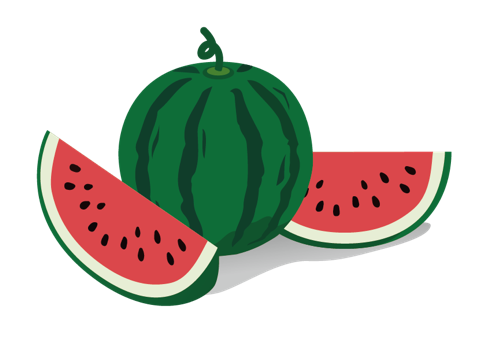 Example of key message:
“
Watermelons: 
High water content with nutrients
”
Assist maintenance of normal BP
Rich in water content
Improves skin tone
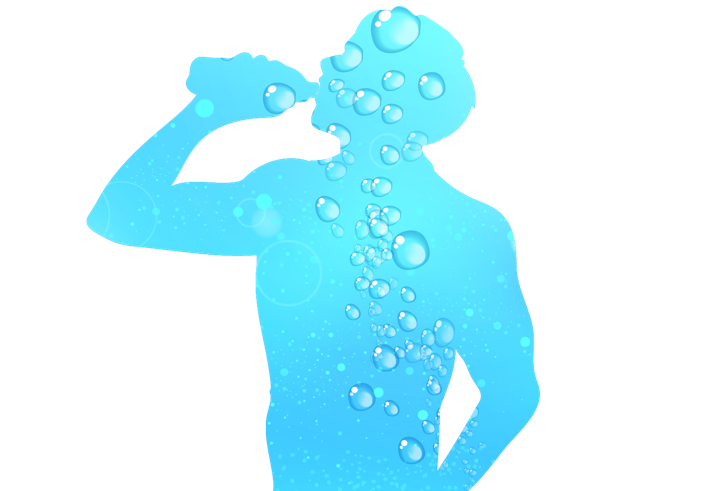 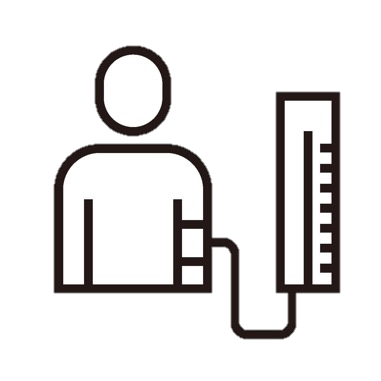 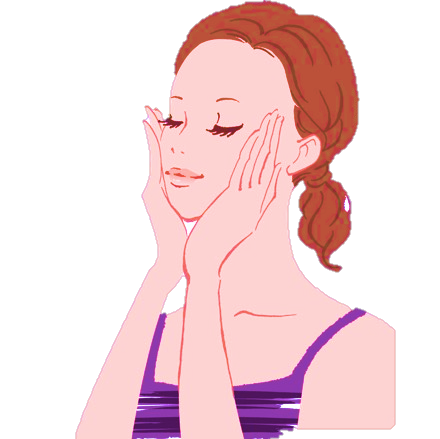 Health effects of watermelons
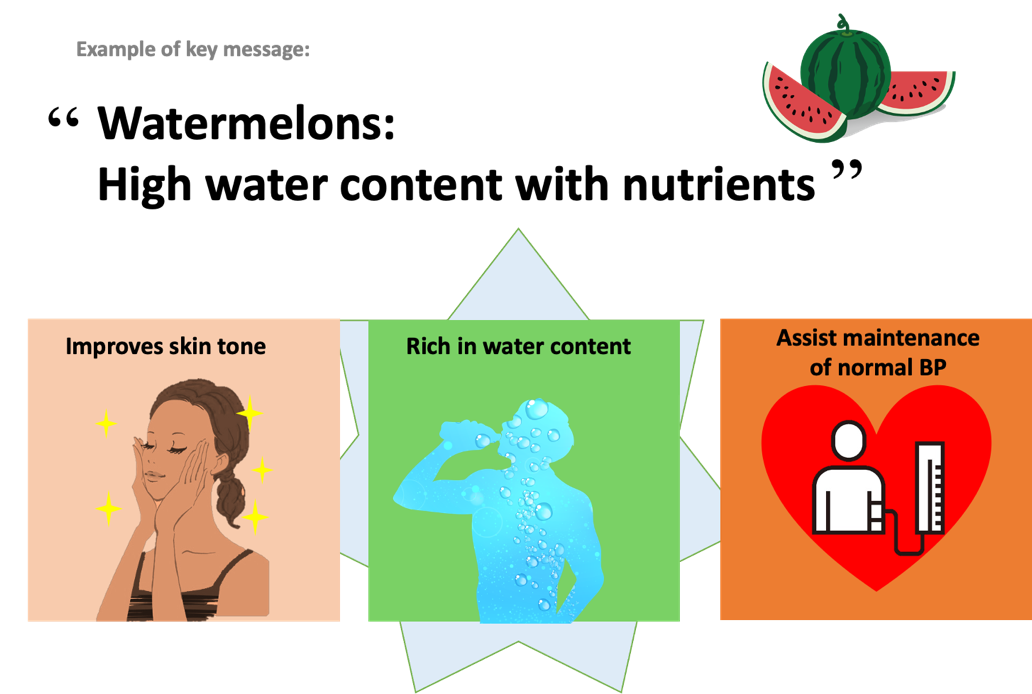 Q
A
Why is it rich in water content?

A watermelon is made up of approximately 90% water.
Q
A
Q
A
Why is it good for the skin?

It contains nutrients (vitamin B and C)  that improve skin condition.
Why does it help to maintain normal blood pressure?

It contains nutrients (potassium and citrulline) that help to reduce blood pressure.
Tips for eating watermelons
Nutrients are also found in the white part of water melons
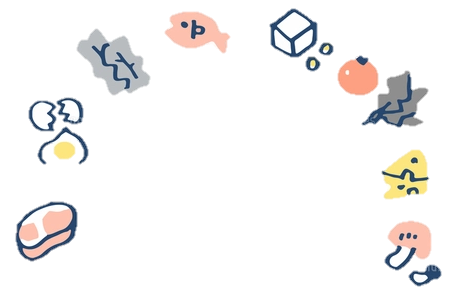 Important to eat with a variety of foods
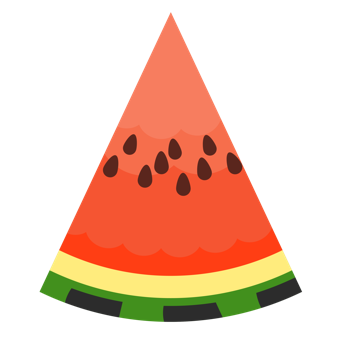 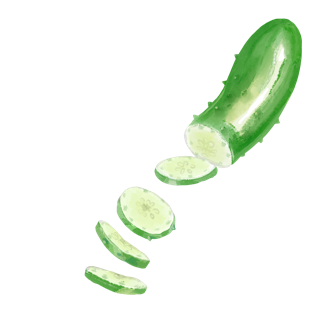 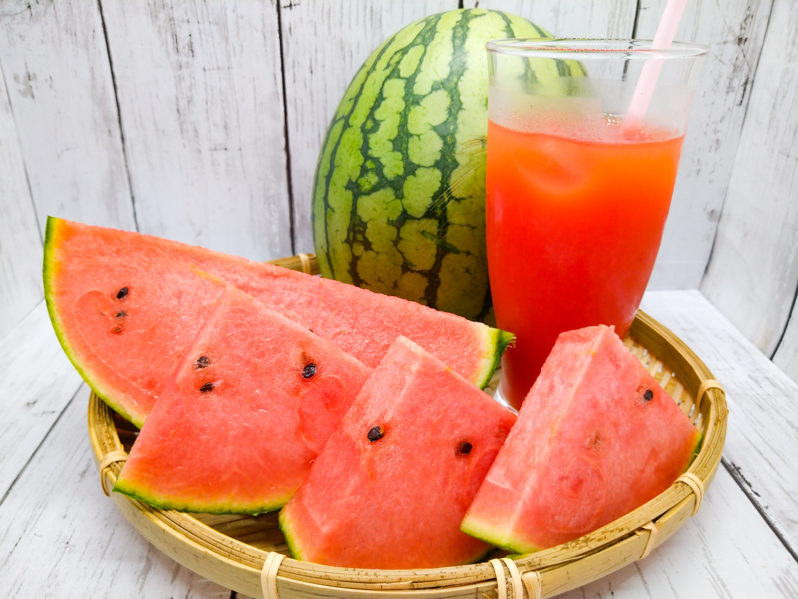 Example
Tips for eating watermelons
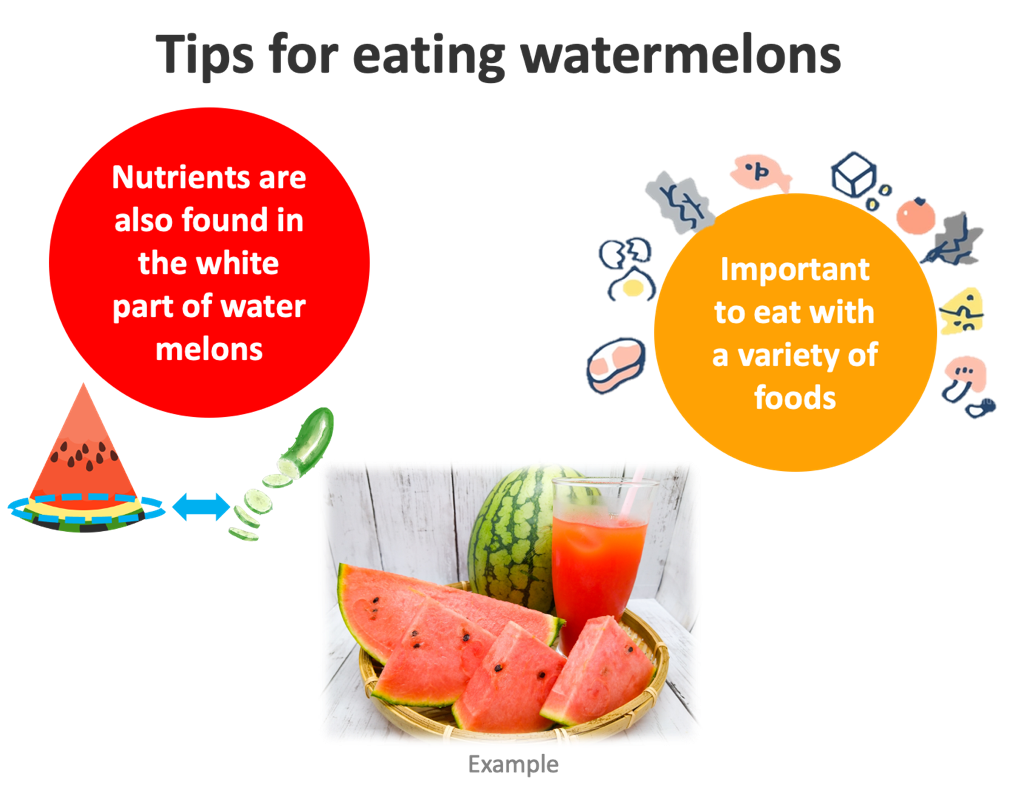 A nutrient(citrulline) is found more in the white part of watermelons. It tastes like a cucumber and is suitable for use in pickles and salads.
Eat a combination of different foods, including staple foods (e.g., cereals such as wheat, barley, rye, maize, or rice), or starchy tubers or roots (e.g., potatoes, yams, taro or cassava), legumes (e.g., lentils, beans), vegetables, fruit, and foods from animal sources (e.g., meat, fish, eggs, and milk).
Eat a variety of whole (i.e., unprocessed) and fresh foods every day to help obtain the right amounts of essential nutrients.